9 Puolueet yhteiskunnassa
Muistiinpanot
Puolueet yhteiskunnassa
Mihin puolueita tarvitaan?
Ne osallistuvat julkisen vallan käyttöön yhteiskuntapolitiikan koko alalla.
Esim. painostusryhmät toimivat vain omilla sektoreillaan.
Ne tuovat poliittisen toimintaan  mielipidelinjoja, ehdokkaita ja poliittisia vaihtoehtoja (vaikutuskanavia).
Suomen puoluejärjestelmä
puoluelaki säätelee toimintaa 
puolue merkitään puoluerekisteriin, kun sillä on 5 000 vaalioikeutetun kannatus, ohjelma sekä demokratiaa tukevat säännöt
monipuoluejärjestelmä
ohjelmien ja tavoitteiden perusteella puolueet jakautuvat vasemmisto- ja oikeistopuolueisiin (vasemmisto – keskusta – oikeisto)
taustalla poliittiset ideologiat: konservatismi, liberalismi, sosialismi
Puolueiden rahoitus
puoluetuki (90 000 €/vuosi/ kansanedustaja)
jäsenmaksut
lahjoitukset yksityisiltä kansalaisilta, järjestöiltä ja liike-elämältä (yli 1 700 € lahjoitukset raportoitava)
Miten puolue toimii?
valtakunnallisella tasolla puoluekokous, puheenjohtajat ja puoluesihteeri
piiritasolla piiritoimisto, edustajat
paikallistasolla perusosastot sekä nuoriso- ja naisosastot
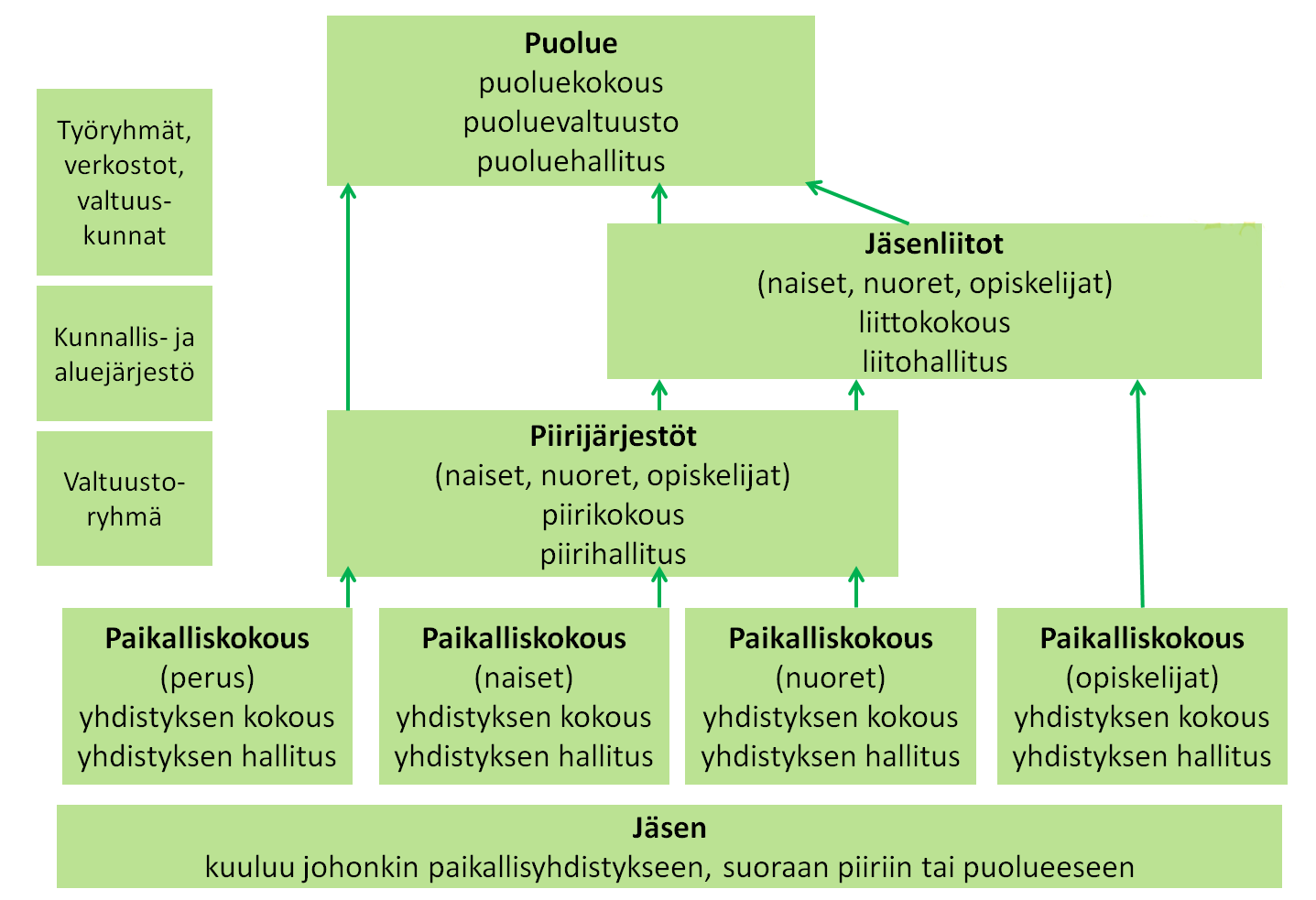 Puolueiden ideologiset erot
Talouspolitiikka: verotus,  julkisen vallan rooli hyvinvointivaltiossa, velkaantuminen, yksilön vs. julkisen vallan vastuu
Aluepolitiikka: haja-asutus vs. kasvukeskukset
Kansainvälistyminen: suhtautuminen EU-jäsenyyteen, Natoon
Kielipolitiikka: ruotsin kielen asema 
Moraalikysymykset ja yhtenäiskulttuuri: maahanmuutto, yksilönvapaus, yhtenäiskulttuuri, monikulttuurisuus
Ympäristöpolitiikka: talouskasvun ja ympäristönsuojelun yhteensovittaminen
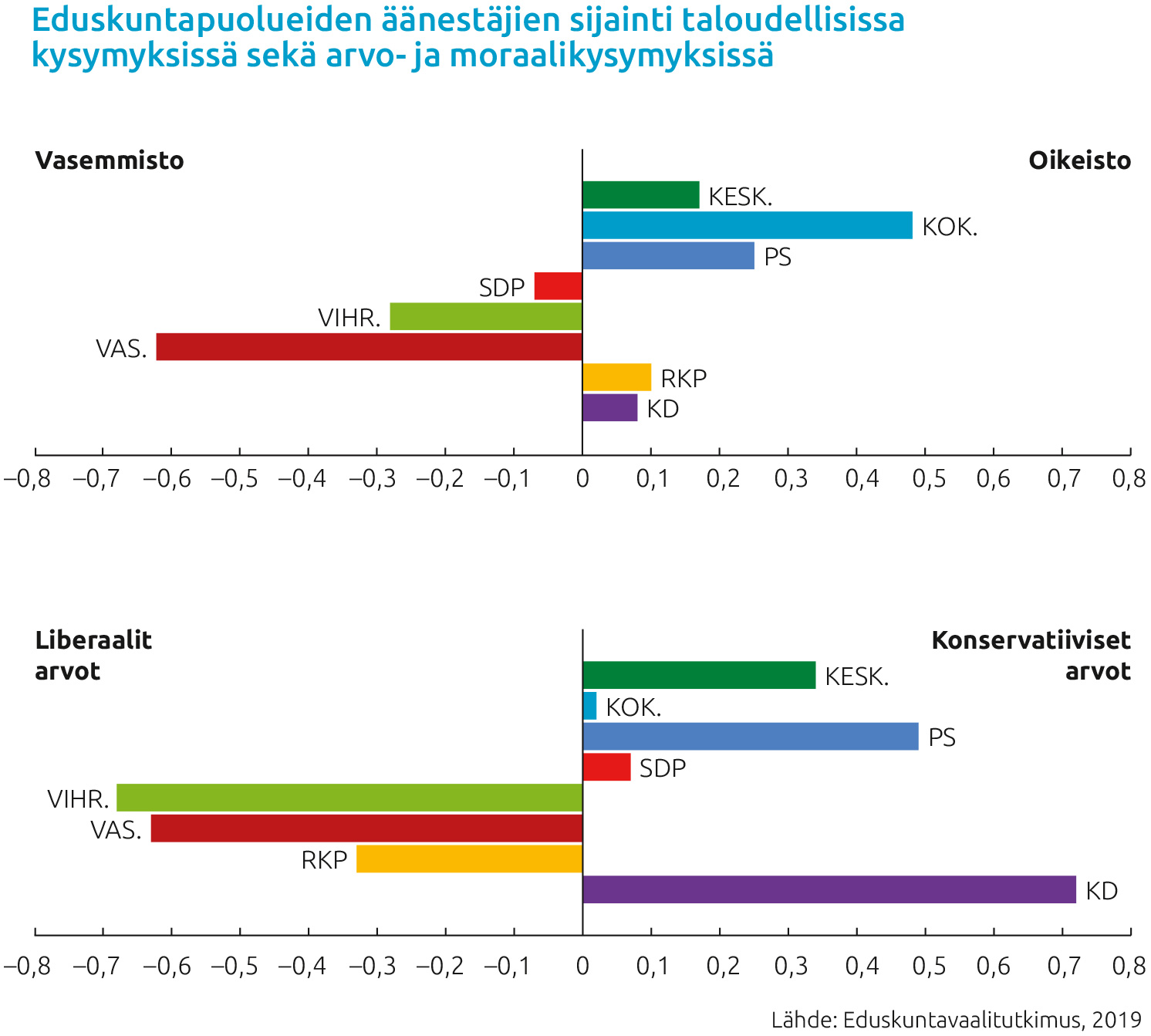